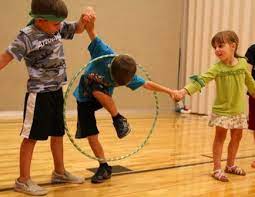 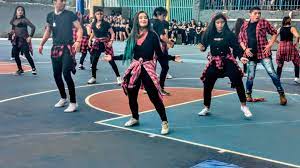 Las actividades coreográficas en la escuelaVirginia Viciana y Milagros Arteaga Alumna: Lucia del Carmen Laureano Valdez  #18
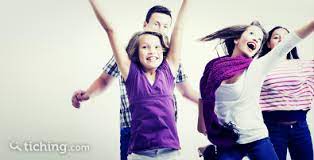 Pulso:

También denominado como beat, son los tiempos o pulsaciones regulares sobre los que se desenvuelven y cobran vida el ritmo; es el latido de la música, perdura durante la melodía y que corresponde a la sucesión continua e ininterrumpida de pulsos.
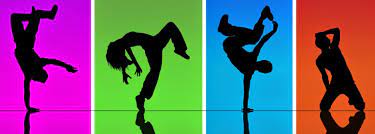 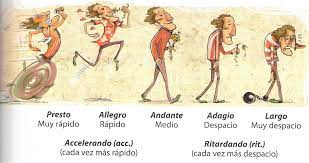 Tempo:

Será la frecuencia media del pulso musical, el número de pulsaciones de una melodía en un minutos.
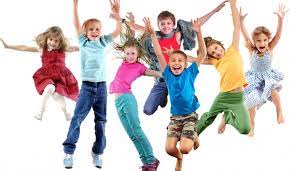 Acento:

Son las pulsaciones o beats que se destacan en intensidad y se repiten de forma periódica dentro del conjunto de pulsaciones; estos pulsos acentuados se caracterizan por concentrar una cantidad de energía mayor que la de los restantes
Frase Musical:

Es la agrupación de 8 pulsos seguidos donde el primer pulso estaría acentuado
1, 2, 3, 4, 5, 6, 7, 8= 1 frase musical.
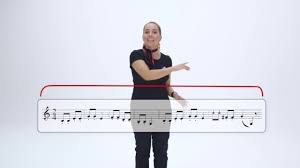 Compas:

Los compases se forman acentuando el primer pulso o tiempo de una serie de dos o más, de modo que se agrupen en un patrón: por ejemplo; UNO dos, UNO dos, o bien UNO dos tres, UNO dos tres. El término compás o metro puede referirse, en primer lugar, al proceso general de acentuación regular, y en segundo, al tipo de agrupación métrica particular usada en una obra determinada
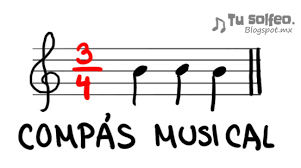 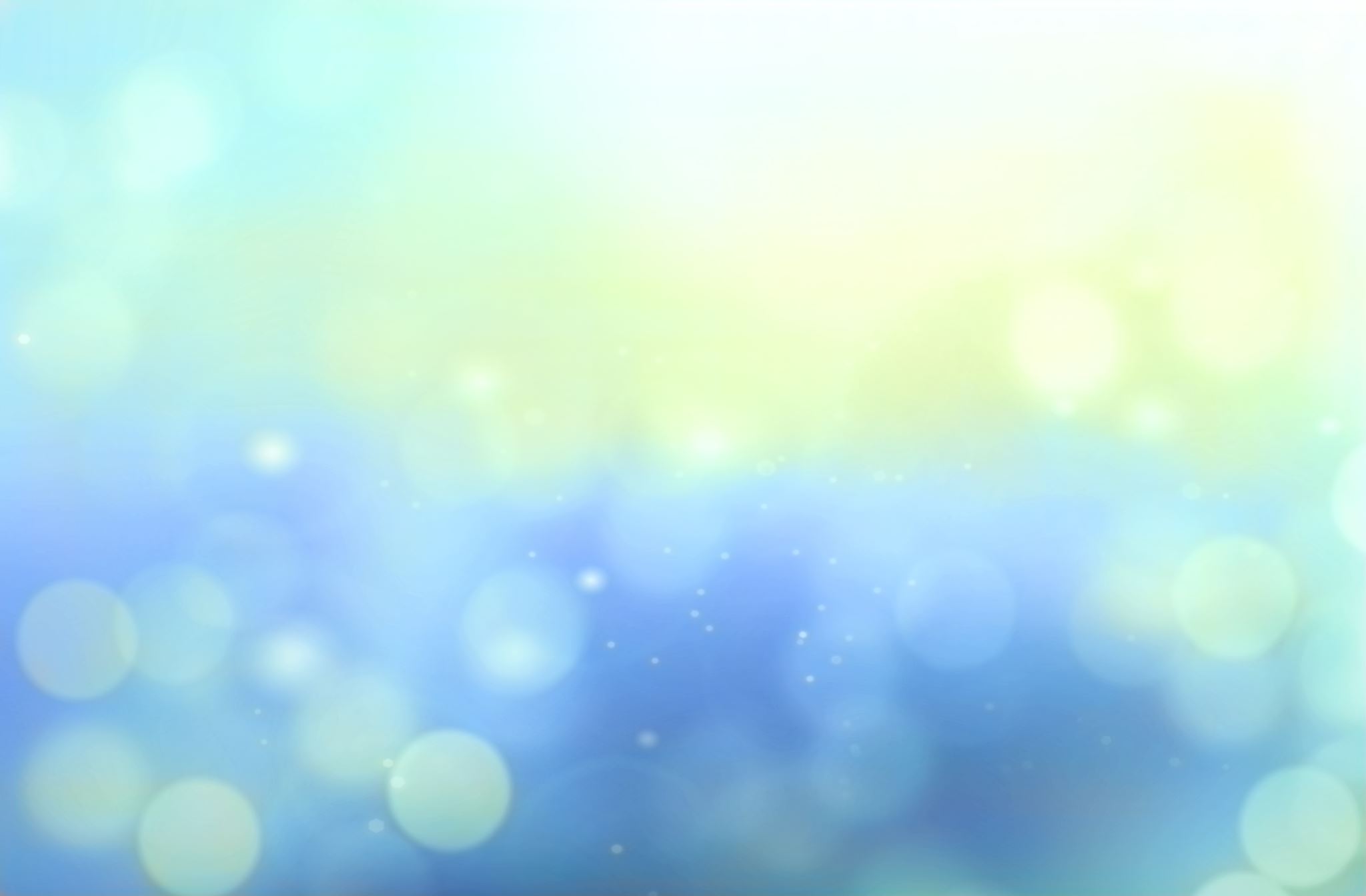 Motricidad Fina y GruesaEs la coordinación de músculos, huesos y nervios.
Puntos o centros de proyección
Formas básicas de locomoción